MILK CHEMISTRY
MILK CHEMISTRY
Milk is an oil in water emulsion


The water portion also contains
 proteins
 carbohydrates (lactose)
 vitamins
 minerals
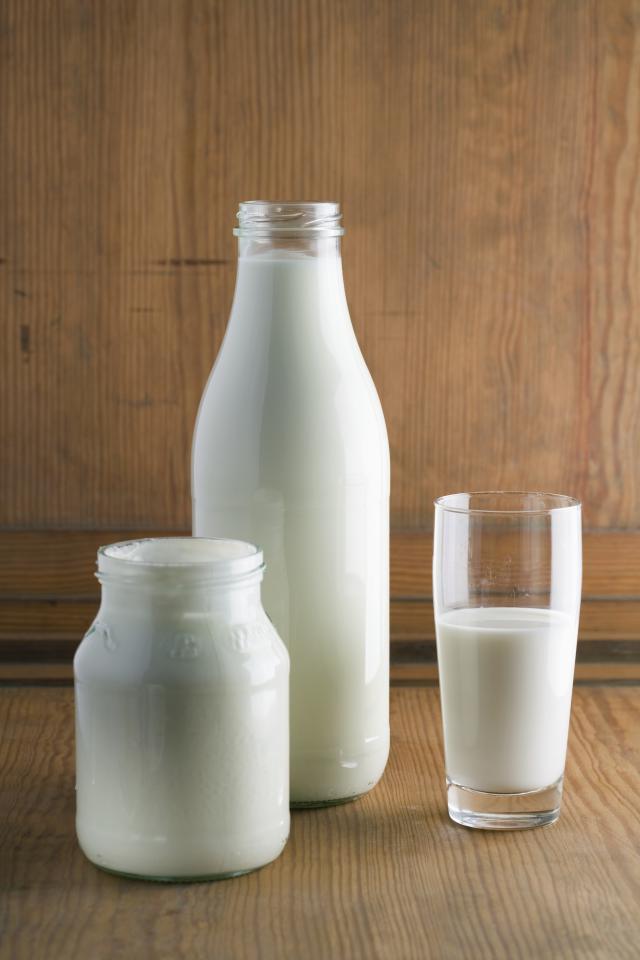 Milk Fat
Milk fat exists in the form of globules – Fat Globules

Fat globules are covered by a thick
membrane – Fat Globule Membrane

Largest but lightest particles of milk

Density = 0.93 gcm-3
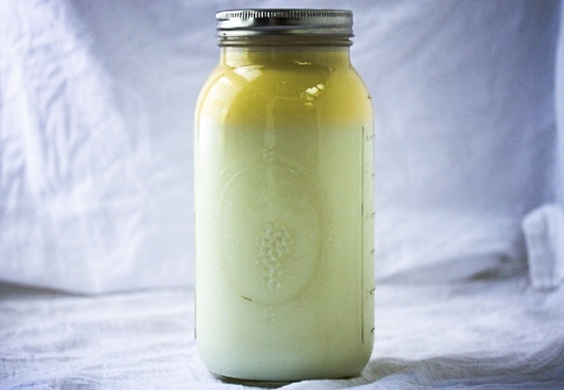 Milk Fat (cont.)
Milk fat consists of:
Triglyceride (90%)
Diglyceride
Monoglyceride
Fatty acids
Sterols
Carotenoids
Fat soluble vitamins
Trace elements (minerals etc.)
Chemical Structure of Fat
Esters
Fatty Acids in Milk
Butyric acid
Caproic acid
Caprylic acid
Capric acid
Lauric acid
Myristic acid
Palmitic acid
Stearic acid
Oleic acid
Linoleic acid
Linolenic acid
Arachidonic acid
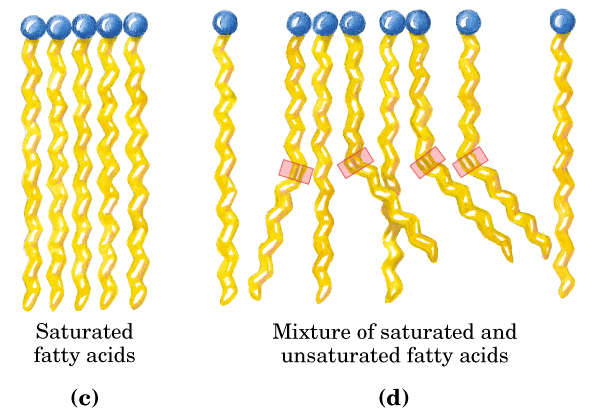 Milk Protein
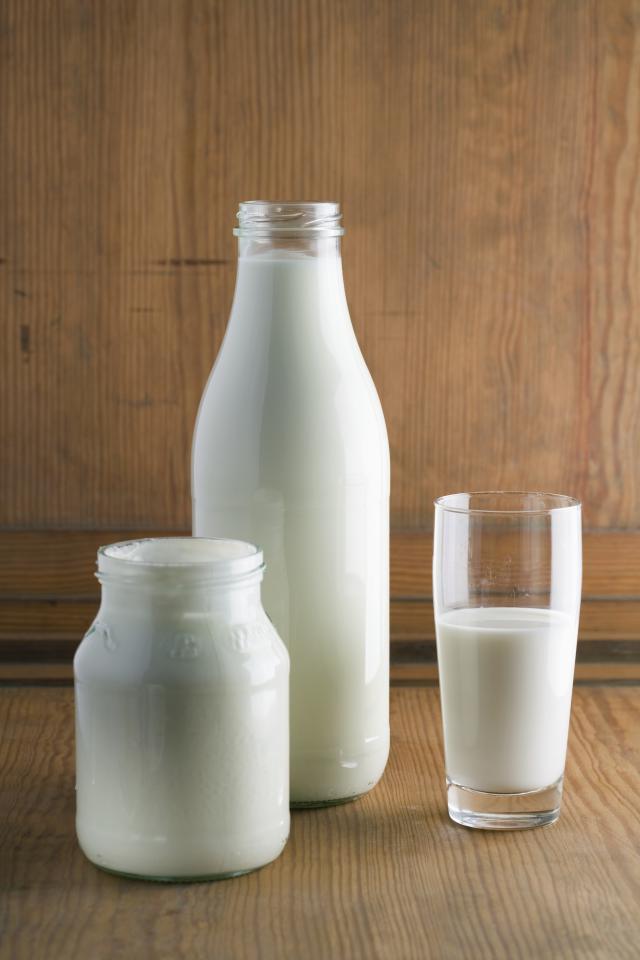 Two types

Casein

Whey
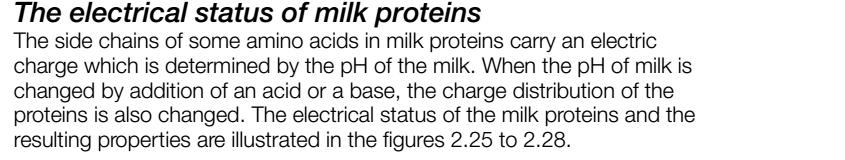 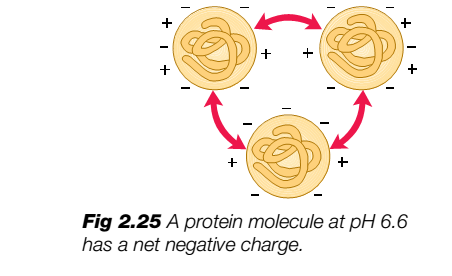 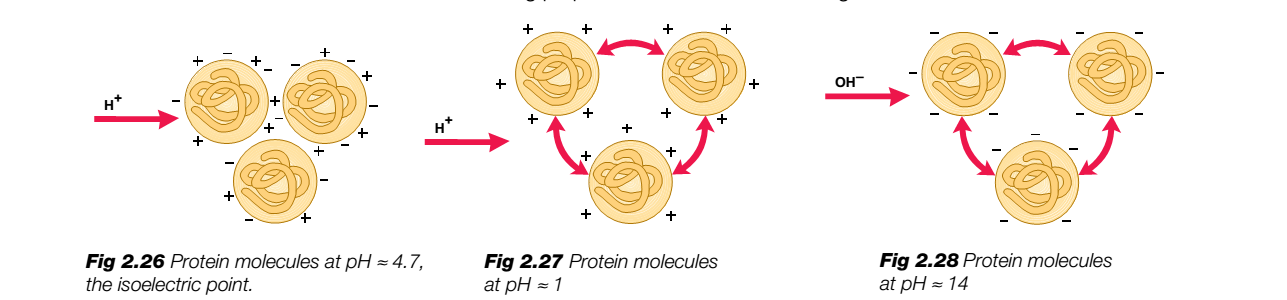 Casein
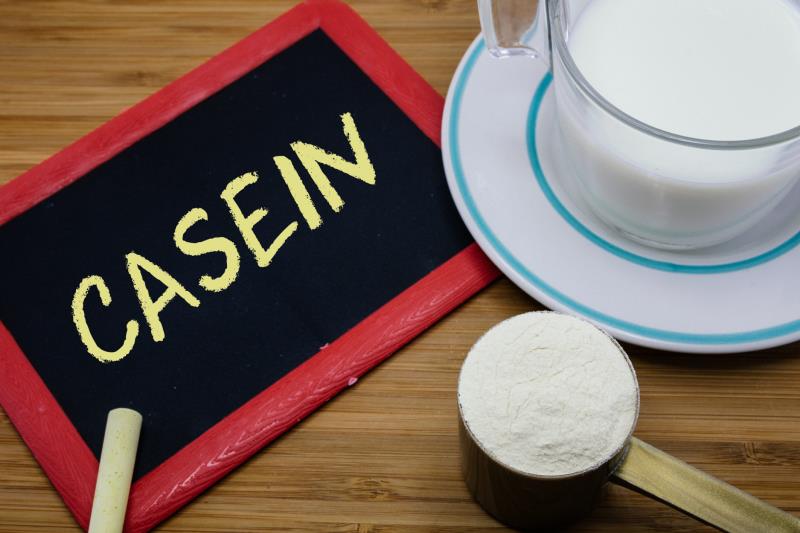 80% of milk proteins

Nutritionally very important

They precipitate out in milk

Four types of casein
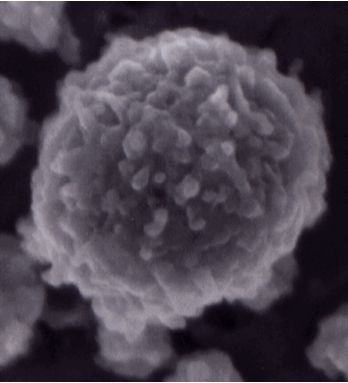 Casein (cont.)
Whey
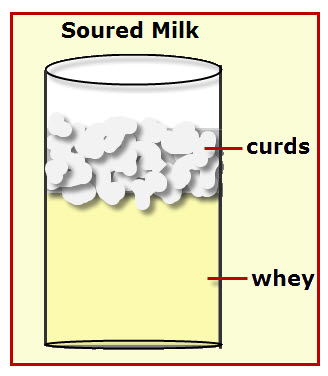 20% of milk proteins

Gives immunity (make major portion of clostrum)

Milk serum protein

Five types of whey
Whey (cont.)
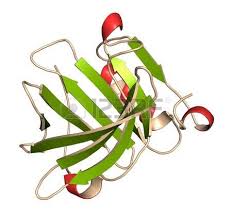 Milk EnzymesEnzymes are bio catalysts and are protein in nature
Carbohydrates
Lactose sugar make up the carbohydrate portion of milk. Its content varies between 3.5 – 5.5 %.

	Glucose + Galactose   Lactose
 	   Enzyme = Lactose Synthase

Lactose break down gives energy
	Lactose   Glucose + Galactose
	   Enzyme = Lactase
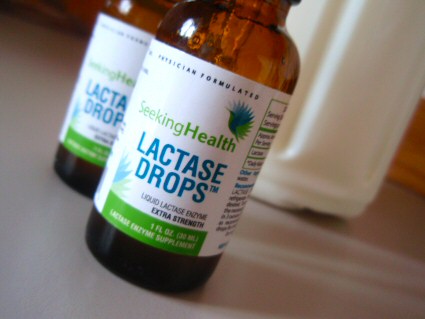 CARBOHYDRATES (cont.)
Lactose is attacked by lactic acid bacteria resulting into the production of:
Lactic acid
Maliec acid
citric acid
propanic acid

This phenomenon makes the milk sour.
Vitamins
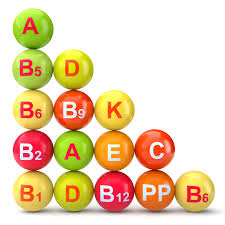 Vitamins (cont.)
Vitamin A and D are found in fat globules or around them while vitamin B and C are found in serum.

Although having an abundant amount of vitamin C, milk is not a good source of it as vitamin C is highly sensitive to heat and light and is lost even at pasteurization.
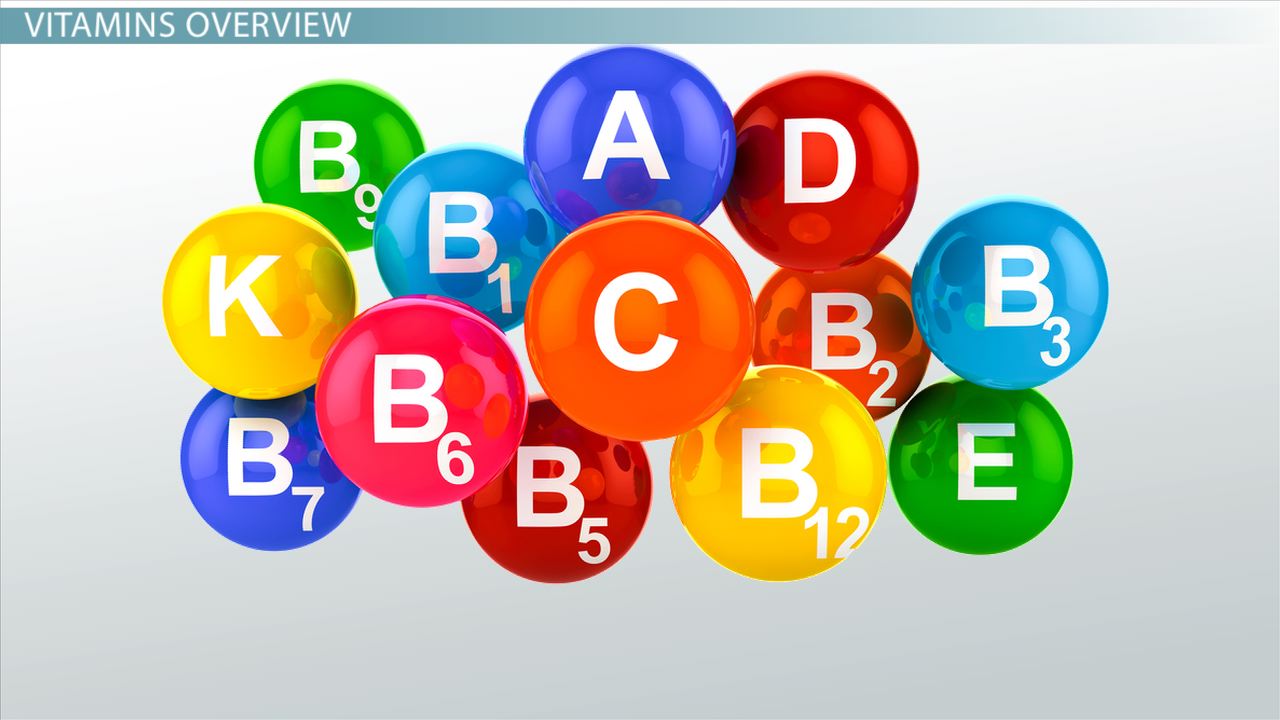 Minerals
Minerals content = less than 1 %

Most common are calcium, magnesium, sodium and potassium ions and they exist in the form of phosphates, chlorides, citrates and caseinates (mineral salts)
Minor Constituents
Somatic cells
Somatic cells are the cells of the animal other than the reproductive cells
always present in milk
A healthy animal has almost two lac somatic cells per ml
if the animal is diseased then their amount increases
The acceptable limit is four lac somatic cells per ml.
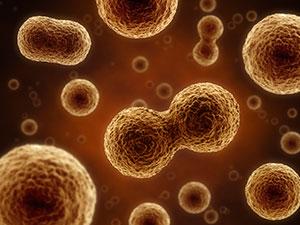 MINOR CONSTITUENTS (cont.)
Dissolved Gases
5 – 6 % by volume dissolved gases are present in milk.
Most of them are nitrogen, oxygen and carbondioxide.
Industries do deaeration in order to tackle the problem of oxidation and volume increase.
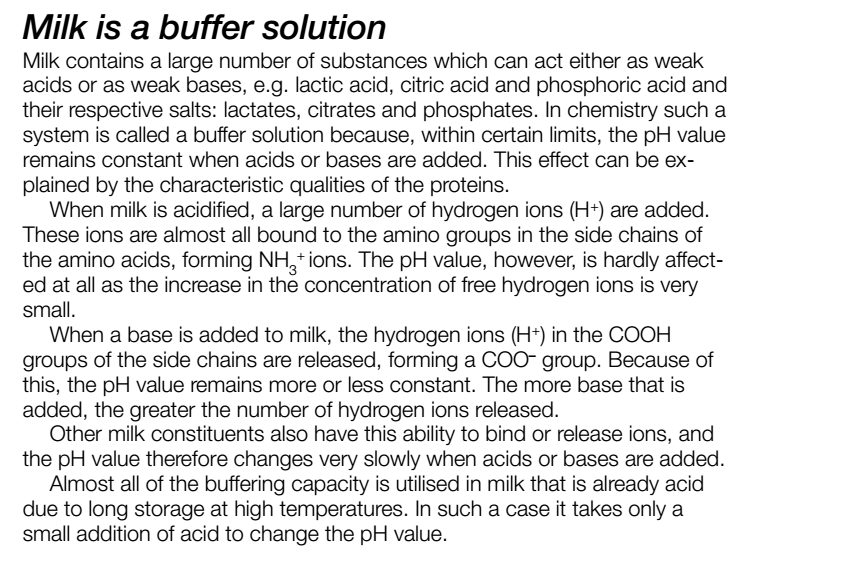 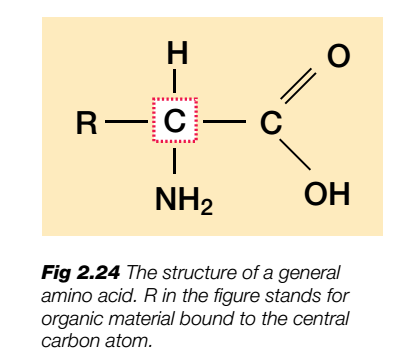